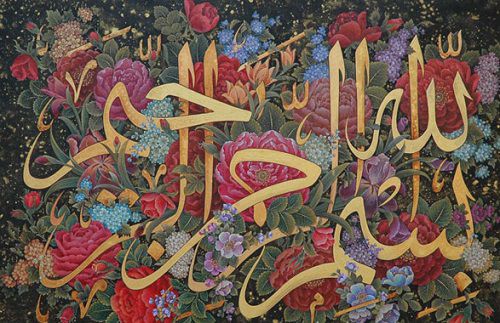 1
آیین نامه تسهیل، ادامه تحصیل دانشجویان ممتاز و استعداد درخشان به مقاطع بالاتر(جدید،اجرا از سال 1402-1403)
2
ماده 1-تعاریف:
در این آیین نامه واژه های زیر در معانی مربوطه به کار می رود.
وزارت: وزارت بهداشت، درمان و آموزش پزشکی 
دانشگاه: هر یک از دانشگاه ها و دانشکده های علوم پزشکی و موسسات وابسته به وزارت بهداشت، درمان و آموزش پزشکی کشور که طبق مقررات این وزارت عمل می کنند
دانشجو: کلیه دانشجویان شاغل به تحصیل و فارغ التحصیلان 
دانشگاه های فوق الذکر
مقطع پایین تر: دوره تحصیلی فعلی دانشجو 
مقطع بالاتر: دوره تحصیلی بلافاصله بعدی دانشجو
3
ماده 2- پذیرش بدون آزمون
دانشجویان واجد شرایط در بند 1-2 این ماده می توانند با رعایت شرایط ذیل، بدون شرکت در آزمون ورودی، برای تحصیل در دوره بالاتر در دانشگاه ها پذیرفته شوند. 
**این ماده ورود به دوره های تخصصی و فوق تخصصی را شامل نمی شود.
دانشجویان مشمول، در اولین فرصت، در آزمون پیش رو باید شرکت کنند.
 در صورتی که تعداد پذیرفته شدگان دانشجویان عادی(نه شهریه پرداز) در رشته مورد تقاضای دانشجو، به تعداد 3 نفر باشند(سال 1401 حداقل تعداد 3 نفر) یکنفر استعداد درخشان پذیرفته می شود.
4
2-1مقطع کارشناسی:
1- دانشجوی ممتاز دوره کارشناسی ناپیوسته که تا پایان نیمسال سوم رتبه اول را با میانگین کل حد اقل 17 و با گذراندن موفق حداقل 50 واحد درسی در بین دانشجویان هم رشته و هم ورودی دانشگاه محل تحصیل خود کسب نموده و ظرف مدت حداکثر دوسال تحصیلی(4ترم) دانش آموخته شود.
2- دانشجوی ممتاز دوره کارشناسی پیوسته که تا پایان نیمسال هفتم رتبه اول را با میانگین کل حد اقل 17 و با گذراندن موفق حداقل 115 واحد درسی در بین دانشجویان هم رشته و هم ورودی دانشگاه محل تحصیل خود کسب نموده و ظرف مدت حد اکثر چهارسال تحصیلی(8 ترم) دانش آموخته شود.
5
دانشگاه باید رتبه های اول فارغ التحصیل با ورودی مشترک در مقطع کارشناسی را که واجد شرایط آیین نامه می باشند، را بر اساس شیوه نامه جدول تخصیص امتیازها ( امتیازات آموزشی- پژوهشی و فردی و اجتماعی)، ارائه شده توسط واحد استعداد درخشان وزارت، امتیاز بندی نموده و امتیازات کسب شده و مستندات مربوطه حداکثر تا پایان مرداد ماه هر سال به مرکز سنجش آموزش پزشکی معرفی نماید.
پذیرش دانشجو، بر اساس امتیازات کسب شده و الویت انتخاب رشته/محل توسط دانشجو خواهد بود.
6
8-2-دانشجوی ممتاز هر رشته تحصیلی(بدون آزمون) مجاز است فقط در مقطع بالاتر همان رشته (جدول رشته همنام، جدول شماره 7) به تحصیل بپردازد و در صورتی که در مقطع کارشناسی ارشد رشته همنام رشته تحصیلی مقطع قبلی وجود نداشته باشد بر اساس مصوبات شورای عالی برنامه ریزی علوم پزشکی ، به سهمیه 10 درصد پذیرش با آزمون تبدیل می شود. در این صورت شرکت در آزمون و کسب حداقل 90% نمره آخرین نفر پذیرفته شده آزاد در رشته /محل مورد تقاضا الزامی خواهد بود)
7
7-2- در هر دانشگاه اولویت پذیرش با دانشجوی رتبه اول همان دانشگاه می باشد؛ ولی در صورتی که برای پذیرش در مقطع کارشناسی ارشد در یک رشته، بیش از یک نفر از همان دانشگاه متقاضی باشد اولویت با کسی است که امتیازش بالاتر است و در صورتی که امتیازات برابر باشد معدل بالا در اولویت و اگر معدل هم برابر باشد هر دو پذیرش خواهند شد.
- در صورت سهمیه بیش از یکنفر یا خالی ماندن ظرفیت، حداقل یک سهمیه به دانشجویان رتبه اول دیگر دانشگاه ها اختصاص می یابد.
8
4-2-در صورتی که به علت نحوه ارائه واحد های درسی توسط دانشگاه ها مدت زمان تحصیل دانشجویان یک دوره، افزایش یابد با ارائه تاییدیه از معاون آموزشی دانشگاه، یک نیمسال تحصیلی به مدت معمول تحصیل اضافه خواهد شد.

5-2-در مواردی که زمان فارغ التحصیلی متقاضی، به دلایل موجه که مورد تایید معاونت آموزشی دانشگاه باشد(از قبیل بیماری و....)به تعویق افتد حداکثر تا یک نیمسال تحصیلی به مدت معمول او اضافه می گردد(مرخصی زایمان دو نیمسال می باشد) و در این صورت رتبه وی با گروهی که اکثر(بیش از 50 درصد) واحد هایش را با آنها گذرانده است محاسبه و مقایسه می گردد.
9
*دانشجویان متقاضی بدون آزمون استعداد درخشان، حداکثر باید تا تاریخ 31 مرداد آن سال فارغ التحصیل شوند.
* دانشجویان با آزمون استعداد درخشان حداکثر باید تا تاریخ 31 شهریور همان سال فارغ التحصیل شوند.
10
9-2-در صورتی که دانشجو از رشته پذیرفته شده انصراف دهد، مشمول محرومیت یکساله منع شرکت در آزمون نخواهد شد ولی
 نمی تواند مجددا از تسهیلات با آزمون یا بدون آزمون ویژه استعداد های درخشان استفاده نماید.
10-2-دانشجویان مشمول بدون آزمون، در مقطع کارشناسی فقط  یک مرتبه و آن هم صرفا برای سال و دوره تحصیلی بلافاصله بعدی خود می توانند از تسهیلات آموزشی موضوع این ماده (بدون آزمون)در مقطع بالاتر استفاده نمایند.
11
تبصره: رتبه اول مقطع کارشناسی برای ورود به مقطع کارشناسی ارشد، مجازند از هر دو نوع تسهیلات(با آزمون و بدون آزمون) در سال اول برای پذیرش استفاده نمایند و از طرفی می توانند به صورت آزاد هم در آزمون شرکت نمایند.
- در صورت قبولی در هر دو روش انتخاب نوع سهمیه فوق بر عهده دانشجو خواهد بود.
- برای رشته های خاص در مقطع ارشد(مثل گردش خون )که نیاز به دو سال سابقه کار بالینی دارند ، دو سال این دانشجویان جهت بهره مندی از سهمیه استعداد درخشان، بعد از اتمام طرح، محاسبه می شود.
12
ماده3- پذیرش با آزمون
دانشجویان واجد شرایط مذکور در بند1-3 می توانند با رعایت دیگر شرایط مقرر در این ماده و با شرکت در آزمون ورودی برای تحصیل در دوره بالاتر( به استثنای دوره فوق تخصصی) در دانشگاه ها پذیرفته شوند.
1-3-دانشجویان واجد شرایط عبارتند از:
الف-برگزیدگان آزمون سراسری گروه آزمایشی علوم تجربی با کسب رتبه کشوری مساوی و کمتر از 500(با معرفی سازمان سنجش آموزش کشور)
ب-دارندگان مدال طلا، نقره و برنز کشوری از المپیاد های علمی دانش آموزی شیمی-ریاضی-فیزیک-زیست شناسی-رایانه و نجوم(با معرفی سازمان ملی پرورش استعداد های درخشان)
ج-رتبه های اول تا سوم انفرادی و رتبه اول گروهی کشوری المپیاد علمی دانشجویان علوم پزشکی کشور در هر یک از حیطه های المپیاد (به شرط آنکه هر یک از اعضای برگزیده رتبه اول گروهی،  در مرحله انفرادی80% نمره نفر سوم انفرادی همان حیطه را کسب نموده باشند)با معرفی دبیرخانه المپیاد علمی وزارت متبوع
13
د-رتبه های اول تا سوم کشوری جشنواره رازی،جشنواره های خوارزمی و جوان خوارزمی(در زمینه علوم پزشکی) و نفرات اول تا سوم جشنواره جایزه ملی ایثار با معرفی دبیرخانه های مربوطه
ه-اختراع ثبت شده در زمینه علوم پزشکی با تایید معاونت تحقیقات و فن آوری وزارت بر اساس ضوابط مربوطه( اگر دانشجویان به صورت اشتراکی ثبت اختراع دارند متقاضی استعداد درخشان باید حدقل 50 درصد مالکیت ثبت اختراع را به نام خودش داشته باشد.
و-دانشجویان نمونه کشوری گروه پزشکی در هر مقطع با معرفی ستاد انتخاب دانشجوی نمونه کشوری
14
ز-2/5% پذیرفته شدگان برتر کشوری در هر یک از آزمون های متمرکز جامع علوم پایه پزشکی، دندانپزشکی،جامع داروسازی و جامع پیش کارورزی پزشکی با کسب حداقل 75 درصد نمره کل آزمون مربوطه با معرفی مرکز سنجش
ح-رتبه های برتر پذیرفته شدگان در آزمون ورودی دوره های تحصیلات تکمیلی کارشناسی ارشد: تا 20 نفر پذیرفته شده در هر رشته نفر اول کشوری، تا 50 نفر پذیرفته شده در هر رشته نفراول و دوم کشوری و در صورتی که تعداد پذیرفته شدگان بیش از 50 نفر باشد در مجموع نفر اول تا سوم کشوری.
15
ی-دانشجویان پژوهشگر برجسته بر اساس دستورالعمل اجرایی «نحوه امتیاز دهی به فعالیتهای تحقیقاتی دانشجویان پژوهشگر موضوع بند ک» که از سوی معاونت تحقیقات و فناوری وزارت متبوع تدوین و به دانشگاه ها ابلاغ شده است.
این دانشجویان توسط معاون پژوهشی دانشگاه ها جهت تایید نهایی به معاونت تحقیقات و فناوری وزارت معرفی می شوند.
16
ط-10 % برتر فارغ التحصیلان در هر رشته با ورودی مشترک در مقاطع کارشناسی و بالاتر در هر دانشگاه(مشروط بر اینکه تعداد فارغ التحصیلان هر دوره حداقل 5 نفر باشند) با کسب معدل کل حداقل 17

-تبصره 1: مجموع دانش آموختگان یک دانشگاه در یک سال تحصیلی( از مهر هر سال لغایت شهریور سال بعد)، اعم از دانشجویان بهره مند از آموزش رایگان، شهریه پرداز، پردیس خودگردان و بین الملل و...)ملاک 10 درصد برتر فارغ التحصیلان قرار می گیرند.
- در صورتی که دانشگاه، در یک رشته و در دو مقطع متفاوت دانشجو بپذیرد،(مثال رشته هوشبری، بهداشت محیط و...) برای با آزمون و بدون ازمون هر یک به صورت جداگانه معرفی می شوند.
17
تبصره 2: نحوه محاسبه معدل کل برای اعلام 10 درصد برتر:
 مقطع کارشناسی ناپیوسته بدون احتساب ترم آخر(تا پایان ترم 3) و با گذراندن حداقل 50 واحد درسی
مقطع کارشناسی پیوسته بدون احتساب ترم آخر(تا پایان ترم 7) و با گذراندن حداقل 115 واحد درسی
-کارشناسی ارشد بدون احتساب پایان نامه
 دکتری عمومی پزشکی تا پایان دوره کارآموزی(قبل از آزمون پیش کارورزی) 
دکتری عمومی دندانپزشکی تا پایان نیمسال 11
برای دکتری عمومی داروسازی تا پایان 180 واحد
18
مدت مجاز تحصیل:
برای مقطع کارشناسی ناپیوسته4 نیمسال
کارشناسی پیوسته 8 نیمسال
کارشناسی ارشد ناپیوسته 5 نیمسال
 دکتری عمومی 14 نیمسال
دکتری عمومی دندانپزشکی 12 نیمسال 
دکتری عمومی داروسازی 11 نیمسال
19
*در دانشگاه هایی که بر اساس کوریکولوم آموزشی مربوطه، طول مدت معمول تحصیل متفاوت می باشد، ملاک کوریکولوم مصوب آن دانشگاه خواهد بود.
** در مواردی که زمان فارغ التحصیلی متقاضی به دلایل موجه که مورد تائید معاون آموزشی دانشگاه باشد(از قبیل بیماری و ..)حداکثر تا یک نیسمال تحصیلی به مدت معمول تحصیل وی اضافه می گردد که در این صورت رتبه وی با گروهی که اکثر(بیش از 50 درصد)واحد هایش را با آنها گذرانده است محاسبه و مقایسه میگردد.
در مورد مرخصی زایمان ، دو نیمسال می باشد.
20
-دانشجویان واجد شرایط هر یک از موارد مذکور در بندهای مذکور (الف- ب- ج- د- ه- و- ز- ح- ی)در مقطع کارشناسی باید در پایان دوره معدل کل حداقل 17 و در مقطع کارشناسی ارشد و دکتری، معدل کل حداقل 16 را کسب نمایند؛
به استثنای مشمولین بند ط که کسب معدل کل حداقل 17 در همه مقاطع تحصیلی الزامی می باشد.
21
حد نصاب معدل:
- دانشجویان واجد شرایط هر یک از موارد مذکور در بند 1-3 که در مقطع کارشناسی ناپیوسته بیش از یک ترم معدل کمتر از 16 ، در مقطع کارشناسی پیوسته بیش از دو ترم متوالی یا متناوب معدل کمتر از16، در مقطع کارشناسی ارشد بیش از یک ترم معدل کمتر از 15 و در مقطع دکتری عمومی بیش از سه ترم معدل کمتر از 15 کسب نمایند، مشمول آیین نامه و تسهیلات مربوطه نخواهند شد.
-شرط معدل مذکور باید در کل دوران تحصیل خواه قبل یا بعد از شمول آیین نامه حفظ شده باشد.
22
دانشجویان حائز شرایط مقرر در این ماده می توانند:
 به شرط شرکت در آزمون و کسب 90 درصد نمره حد نصاب در رشته محل مورد تقاضا و حداکثر تا 10 درصد از ظرفیت پذیرش آزاد پذیرفته شوند.
این ظرفیت، مازاد بر ظرفیت رسمی پذیرش دانشجو در دفترچه انتخاب رشته است.
در مورد اعمال سهمیه 10 درصد مازاد استعداد درخشان برای رشته های دوره دستیاری که ظرفیت پذیرش4 و 5 نفر دارند حداکثر یکنفر 
در مورد دوره های غیر دستیاری (کارشناسی ارشد و دکتری تخصصی با ظرفیت پذیرش3-5 نفر حداکثر یکنفر پذیرفته می شود.
کسب 90 درصد کف نمره بوده، و پذیرش بر حسب امتیاز کسب شده و اولویت انتخاب رشته و محل و همچنین ظرفیت پذیرش خواهد بود
23
ه- برای استفاده از سهمیه مازاد در پذیرش دستیار پزشکی و دندانپزشکی و داروسازی،کسب حداقل 40 امتیاز از حیطه های آموزشی، پژوهشی، فرهنگی و فوق برنامه و فردی و اجتماعی بر اساس جدول امتیاز بندی ارسال شده توسط وزارت الزامی است.
24
7-3-دانشجویان حائز شرایط مقرر در این ماده می توانند در هر یک از مقاطع تحصیلی فقط یک مرتبه (اعم از قبولی یا عدم قبولی)مشروط بر اینکه بیش از دو سال از زمان فارغ التحصیلی آنها نگذشته باشداز این تسهیلات بهره مند گردند.شرکت در ازمون اعم از قبولی یا عدم قبولی به منزله استفاده تلقی می شود.
- فقط دانشجویان مقاطع کارشناسی- کارشناسی ارشد و دکتری عمومی، 
می توانند از سهمیه استعداد درخشان، برای ورود به مقاطع بالاتر تحصیلی استفاده کنند.
25
ماده 4- دانشجویانی که دارای حکم محکومیت قطعی از کمیته انضباطی دانشگاه یا هیئت بدوی تخلفات آزمون ها (مبنی بر تخلف آموزشی یا اخلاقی) باشند مشمول این آیین نامه و تسهیلات مربوطه نخواهند شد.
26
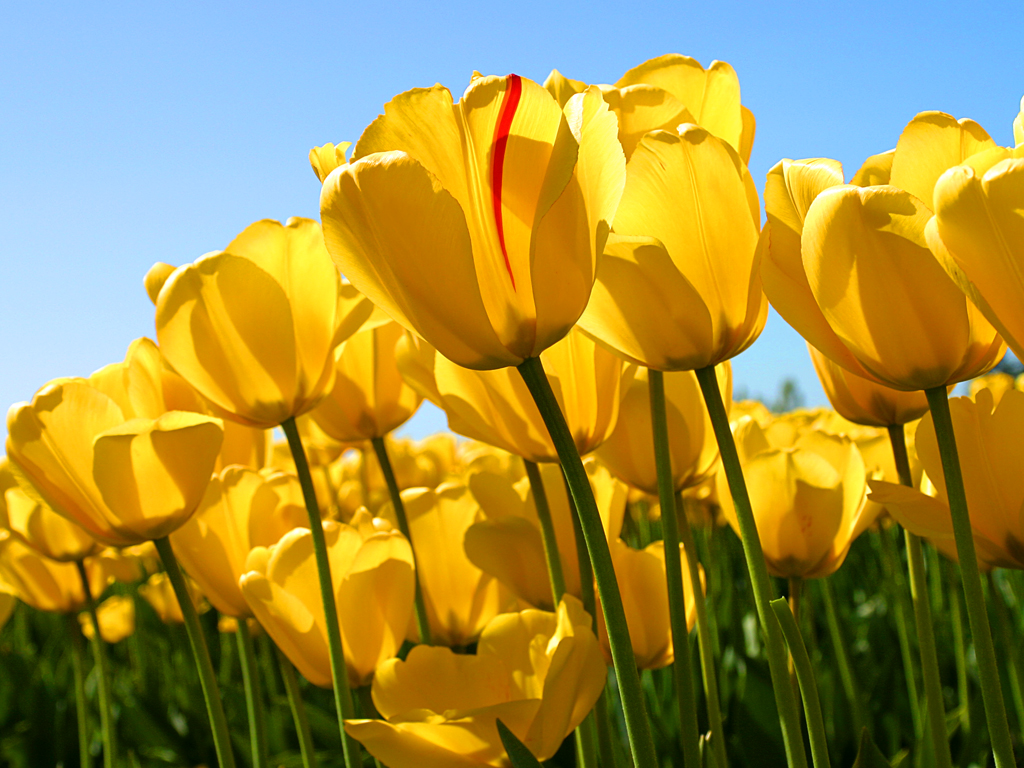 باتشكر
27